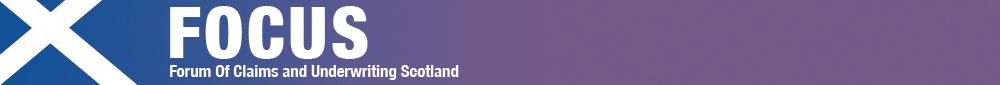 CHD - the killer questions
June 2018
Julie Scott – Underwriting Proposition Manager UKLB
[Speaker Notes: Thanks to the FOCUS committee for inviting me along this evening. For those who don’t know me, I’m Julie Scott and I work for Munich Re as Underwriting Proposition Manager, I’ve worked in the financial services industry for 33 years.]
1
Introduction
FOCUS - CHD killer questions - Julie Scott Underwriting Proposition Manager UKLB
14 June 2018
2
[Speaker Notes: I have a tough act to follow this evening following an excellent and informative talk from Dr Maffia. The committee has told me my job tonight is to follow on from this presentation, to consider the implications of new diagnostic technology for CHD for the insurance world.

I’m also under strict instructions to finish in 15 minutes and most importantly not to upset ‘the Maffia.’ So here’s me giving it my best shot.]
What I’ll cover this evening
What’s ‘new’ in diagnostic technology?
What’s the impact?
How could this affect insurance products?
Open the floor for questions
FOCUS - CHD killer questions - Julie Scott Underwriting Proposition Manager UKLB
14 June 2018
3
[Speaker Notes: Firstly I’ll take a look at some of the latest diagnostic technology for CHD.

Then what the impact of this technology could have on the short, medium and longer term.

I’ll move on to consider how this could affect insurance – the products themselves as well as focussing on underwriting and claims process .

Then finally I’ll open the floor for questions /debate.]
2
What’s new in diagnostic technology?
FOCUS - CHD killer questions - Julie Scott Underwriting Proposition Manager UKLB
14 June 2018
4
What’s new in diagnostic technology?
On the spot MI diagnosis?
Predict risk in ‘healthy’ lives?
Clinical collaboration - biomarkers for the earliest stages of CHD?
High tech scanning to predict events?
Cardiac myosin binding Protein C (cMyC) test
Spot stable/unstable plaques via imaging
One brave idea – US collaboration to look at new ways to analyse data, new diagnostics, new prevention and treatment strategies
Scans to determine ‘fat attenuation index’ or FAI
FOCUS - CHD killer questions - Julie Scott Underwriting Proposition Manager UKLB
14 June 2018
5
[Speaker Notes: On the spot MI diagnosis - At last week’s British Cardiovascular Society conference in Manchester delegates heard about the exciting possibility that heart attacks could be diagnosed using a handheld device. This could in theory allow diagnosis of a heart attack to be made in A&E, or even ambulances, without needing to send off blood samples for testing. The technology  uses cardiac myosin-binding protein C or cMyc. The research was carried out by King’s College London in 2017 and was part funded by the BHF. Researchers took blood from patients in Denmark travelling to hospital by ambulance with a suspected heart attack. cMyC is found in greater concentration in those suffering an MI. In fact cMyC outperformed Troponin - 95% of those with a rise in cMyC  could be diagnosed on the spot compared to only 40% with existing Troponin tests.
2. High tech scanning to predict events – During 2018 research at the University of Edinburgh by Dr Mark Dweck, is looking at novel high tech imaging techniques to determine with confidence if a patient has a stable or unstable plaque, detect blood clots as they form and explore how they dissolve away with no harm resulting. This could also allow clinicians to see if a patient is likely to have a heart attack or not, help identify those who may need more aggressive treatment and monitor the effectiveness of those on treatment to help prevent CAD/heart attack. Also at Edinburgh Dr Adriana Tavares & her team with a grant from BHF for a project to develop a new type of scanning tool to spot inflammation within arteries & heart muscle. Inflammation is important in the development & progression of various types of heart & circulatory diseases . Currently, spotting inflammation relies on tests which detect and measure levels of proteins & enzymes in the blood. However, this technique doesn’t tell doctors exactly where the inflammation is happening.
Dr Adriana Tavares & her team have been working on a new scanning tool based on highly specialised scanning techniques called positron emission tomography (PET), which enables scientists to study different processes inside the body.
3. Predict risk in healthy lives – In 2017 in the US the University of Oxford published studies into CT scans completed on a clinical cohort on patients and those undergoing surgery. They looked for inflammation in arteries by examining the surrounding fat tissue. The test could someday help doctors detect and treat heart disease in patients, who may not show signs of cardiac disease via current methods of detection. Non-invasive detection of vascular inflammation has been hailed as the ‘Holy Grail’ in cardiovascular medicine as it could allow patients at high risk for future cardiovascular events to be identified. The researchers were then able to develop a metric called the CT fat attenuation index (FAI) to help identify risk of inflammation. 
To identify a patient’s FAI, researchers looked at the makeup and appearance of fat surrounding arteries. They looked to see if the fat showed signs of certain biomarkers that indicate nearby arteries were inflamed. 40 patients’ FAI scores corresponded with pronounced blood vessel inflammation, as verified by a positron emission tomography (PET) scan. Authors “Many people may be at high risk for heart attack because current scans do not detect early narrowing or early signs of inflammation identified by the FAI”. The results of a larger study are expected to be published early next year, according to the researchers. 
Note: coronary calcium score already in existence to help determine heart attack risk. Is this test better? The study authors pointed out in their article that coronary calcium scoring “describes non-reversible structural changes of the vascular wall,” so that the damage has already occurred and using drugs such as statins has limited impact on reversing the damage. They hope the FAI could identify heart disease symptoms even earlier.
4. Biomarkers for the earliest stages of disease – In the US One Brave Idea – a collaborative approach by a diverse group of scientists – Dr Calum McCrae, Chair for Scientific Innovation in the Department of Medicine at Brigham and Women’s Hospital in Boston, US. It’s described as looking for “a new solution to an old problem”. $75m dollar grant. Co-funded by AHA, Verily and Astra Zeneca. The One Brave Idea team is developing biomarkers for coronary heart disease (CHD) or atherosclerosis that can define the earliest stages of the disease – such as young adulthood, or even childhood. “These transformational technologies will lead us to new therapies and novel strategies as we comprehend the trajectory of atherosclerosis from before birth through adulthood, and, ultimately, to our primary objective: the maintenance of wellness for every individual.” 3 step mission statement 1. New ways to analyse data  Leveraging existing and novel datasets, we will analyze data in new ways to understand how our biology is affected by the environment. Taking another look at these datasets in ways that have not previously been feasible will allow us to define specific subsets of CHD and drive toward new biological understanding of how CHD arises and progresses 2. New Diagnostics Through a combination of existing technology or devices and the development of new tools, we aim to monitor the whole body at a molecular and cellular level to understand how the disease first emerges. Imagine if something worn on your shirt or sensors in your car could help uncover how CHD arises: that’s the future we are creating.3. New Prevention and Treatment Strategies All our efforts have one thing in mind: the patient. Through clinical studies and access to an evolving ecosystem of patient-centered research, we will rapidly translate our findings to new prevention and treatment strategies]
3
What’s the impact of ‘new’ technology?
FOCUS - CHD killer questions - Julie Scott Underwriting Proposition Manager UKLB
14 June 2018
6
What’s the impact of ‘new’ technology?
New cardiac 
Markers?
Predict risk in ‘healthy’ lives?
Biomarkers for the earliest stages of CHD?
Predicting cardiac 
events?
Earlier diagnosis?
Whom will diagnose?
More monitoring?
How stable is a stable plaque?
What preventative measures should be taken?
What about lifestyle and environment?
More accuracy?
Balance of risk v patient intervention and outcome
FOCUS - CHD killer questions - Julie Scott Underwriting Proposition Manager UKLB
14 June 2018
7
[Speaker Notes: Diagnosis - Will more heart attacks be diagnosed? Or will heart attacks be more accurately identified? Will this prevent incorrect treatment approach? If heart attacks can be diagnosed in A&E and in ambulances whom will be responsible for that diagnosis? The studies seemed to indicate less time in hospital with decreased costs to the NHS.
Prediction - If potential cardiac events can be predicted more accurately will patients undergo far more in the way of monitoring? How stable are stable plaques? If scans used to verify exactly where inflammation is, what is the availability and cost? If you can pinpoint inflammation can you always prevent it, prevent it most of the time or only some of the time?
Identifying early disease – what interventions will take place to prevent disease potentially occurring? How easy is it to really prevent disease?

Short term – more studies and research needed

Medium – when do such tests become mainstream – are they proven to be ‘better’ than tests in existence? Costs/efficiencies and practicalities of monitoring balanced against clinical utility

Longer term – Will individuals get a better outcome? Can you really change people’s behaviour for risks related to lifestyle and the environment. How far can disease be prevented in the young?]
What’s the impact of new technology?
…
FOCUS - CHD killer questions - Julie Scott Underwriting Proposition Manager UKLB
14 June 2018
8
[Speaker Notes: Diagnosis - Will more heart attacks be diagnosed? Or will heart attacks be more accurately identified? Will this prevent incorrect treatment approach? If heart attacks can be diagnosed in A&E and in ambulances whom will be responsible for that diagnosis? The studies seemed to indicate less time in hospital with decreased costs to the NHS.
Prediction - If potential cardiac events can be predicted more accurately will patients undergo far more in the way of monitoring? How stable are stable plaques? If scans used to verify exactly where inflammation is, what is the availability and cost? If you can pinpoint inflammation can you always prevent it, prevent it most of the time or only some of the time?
Identifying early disease – what interventions will take place to prevent disease potentially occurring? How easy is it to really prevent disease?

Short term – more studies and research needed

Medium – when do such tests become mainstream – are they proven to be ‘better’ than tests in existence? Costs/efficiencies and practicalities of monitoring balanced against clinical utility

Longer term – Will individuals get a better outcome? Can you really change people’s behaviour for risks related to lifestyle and the environment. How far can disease be prevented in the young?]
4
How could this affect insurance products?
FOCUS - CHD killer questions - Julie Scott Underwriting Proposition Manager UKLB
14 June 2018
9
How could this affect insurance products?
FOCUS - CHD killer questions - Julie Scott Underwriting Proposition Manager UKLB
14 June 2018
10
[Speaker Notes: Consumer need - If disease can be identified earlier, outcomes and treatment managed better or events even prevented from happening, how could this impact on the need to buy? Could consumers feel there is less need for protection? Or could this mean increased demand for products like CI or health insurance? 
Pricing - There has been some evidence of a slowdown in mortality trends in England and Wales, similar seen elsewhere in the world. CVD accounts for around 1/3 of deaths in E&W. There has been a decrease in CVD trends (compared to cancer level, dementia deteriorated). A slow down in trend for CVD has been expected by actuaries due to effects of smoking cessation tailing off and increase in levels of obesity. Could this change with technology and medical advances? Note austerity and less affluent socio-economic groups are thought to have more of an impact on slowdown of trends
PHE Since 2001, there has been a general improvement in the age-standardised mortality rate. However, since 2011 the rate fluctuated more and the rate of improvement seems to be less than in the period from 2001 to 2011. There was also a clear increase in the rate in 2015. Looking at all the evidence, it does appear that there has been a flattening off of the fall in mortality rates since 2011, which is not consistent with the trend in falling rates seen in the 10 years up to 2011.
But there is no evidence to suggest that the long term downward trend has reversed (in other words that rates are increasing). 2015 blip also seen elsewhere in world.
“We cannot yet say what will happen to the trend in the mortality rate in the future. There is not enough evidence to help predict whether it will revert to its former downward trend, continue to fluctuate or even increase.  But PHE will continue to closely monitor trends in mortality rates and life expectancy in England, and internationally, and work with our partner agencies and academic colleagues to investigate and report on the factors that may be driving changes.”
Definitions and product development – CI in particular could be impacted by diagnostic technology. If MI’s could possibly be diagnosed in A&E or even ambulances this would impact significantly on claims definitions and payment. 
At underwriting do we currently accurately link the risks from inflammation to cardiac risk factors? Dr Maffia mentions peritonditis for example. How do we deal with those applicants who might be more closely monitored due to risk factors, especially those identified at a young age? How might insurers want to use diagnostic technology in risk assessment? What if such screening is made available privately – does that create an imbalance for selection? Application processes (questions, rules outcomes) would need to reflect such changes. Also do we as an industry take enough account of behaviour and attitude towards risk rather than the risk itself?]
5
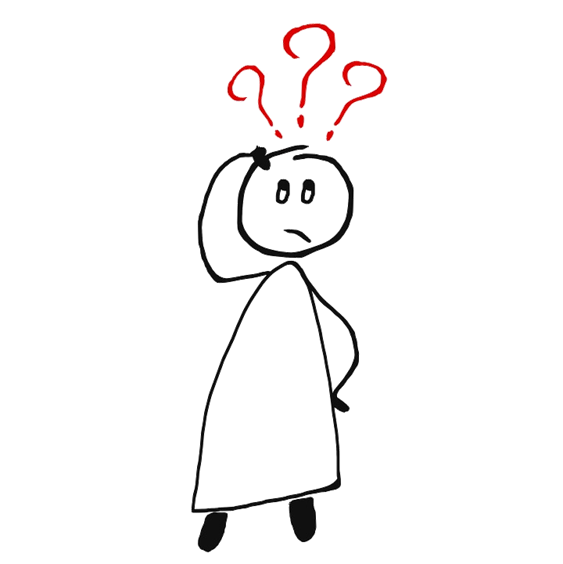 Open the floor for questions
FOCUS - CHD killer questions - Julie Scott Underwriting Proposition Manager UKLB
14 June 2018
11
[Speaker Notes: So there are lots of killer questions here that we’ll face as an industry. What questions do you have?]
8
Appendix slides
FOCUS - CHD killer questions - Julie Scott Underwriting Proposition Manager UKLB
14 June 2018
12
What’s new in diagnostic technology?
On the spot MI diagnosis? 
Cardiac myosin binding Protein C (cMyC) test
High tech scanning to predict events?
Spot stable/unstable plaques via imaging
3.  Predict risk in ‘healthy’ lives?
CT scans to determine ‘fat attenuation scores’ 
Biomarkers for the earliest stages of CHD?
One brave idea – collaboration to look at new ways to analyse data, new diagnostics, new prevention and treatment strategies – AHA, Verily and Astra Zeneca in US
FOCUS - CHD killer questions - Julie Scott Underwriting Proposition Manager UKLB
14 June 2018
13
[Speaker Notes: On the spot MI diagnosis - At last week’s British Cardiovascular Society conference in Manchester delegates heard about the exciting possibility that heart attacks could be diagnosed using a handheld device. This could in theory allow diagnosis of a heart attack to be made in A&E, or even ambulances, without needing to send off blood samples for testing. The technology  uses cardiac myosin-binding protein C or cMyc. The research was carried out by King’s College London in 2017 and was part funded by the BHF. International researchers based in Denmark took blood from patients travelling to hospital by ambulance with a s suspected heart attack. cMyC is found in greater concentration in those suffering an MI. In fact cMyC outperformed Troponin - 95% of those with a rise in cMyC  could be diagnosed on the spot compared to only 40% with existing Troponin tests.
2. High tech scanning to predict events – During 2018 research at the University of Edinburgh by Dr Mark Dweck, is looking at novel high tech imaging techniques to determine with confidence if a patient has a stable or unstable plaque, detect blood clots as they form and explore how they dissolve away with no harm resulting. This could also allow clinicians to see if a patient is likely to have a heart attack or not, help identify those who may need more aggressive treatment and monitor the effectiveness of those on treatment to help prevent CAD/heart attack. Also at Edinburgh Dr Adriana Tavares & her team with a grant from BHF for a project to develop a new type of scanning tool to spot inflammation within arteries & heart muscle. Inflammation is important in the development & progression of various types of heart & circulatory diseases . Currently, spotting inflammation relies on tests which detect and measure levels of proteins & enzymes in the blood. However, this technique doesn’t tell doctors exactly where the inflammation is happening.
Dr Adriana Tavares & her team have been working on a new scanning tool based on highly specialised scanning techniques called positron emission tomography (PET), which enables scientists to study different processes inside the body.
3. Predict risk in healthy lives – In 2017 in the US the University of Oxford published studies into CT scans completed on a clinical cohort on patients and those undergoing surgery. They looked for inflammation in arteries by examining the surrounding fat tissue. The test could someday help doctors detect and treat heart disease in patients, who may not show signs of cardiac disease via current methods of detection. Non-invasive detection of vascular inflammation has been hailed as the ‘Holy Grail’ in cardiovascular medicine as it could allow patients at high risk for future cardiovascular events to be identified. The researchers were then able to develop a metric called the CT fat attenuation index (FAI) to help identify risk of inflammation. 
To identify a patient’s FAI, researchers looked at the makeup and appearance of fat surrounding arteries. They looked to see if the fat showed signs of certain biomarkers that indicate nearby arteries were inflamed. 40 patients’ FAI scores corresponded with pronounced blood vessel inflammation, as verified by a positron emission tomography (PET) scan. Authors “Many people may be at high risk for heart attack because current scans do not detect early narrowing or early signs of inflammation identified by the FAI”. The results of a larger study are expected to be published early next year, according to the researchers. 
Note: coronary calcium score already in existence to help determine heart attack risk. Is this test better? The study authors pointed out in their article that coronary calcium scoring “describes non-reversible structural changes of the vascular wall,” so that the damage has already occurred and using drugs such as statins has limited impact on reversing the damage. They hope the FAI could identify heart disease symptoms even earlier.
4. Biomarkers for the earliest stages of disease – In the US One Brave Idea – a collaborative approach by a diverse group of scientists – Dr Calum McCrae, Chair for Scientific Innovation in the Department of Medicine at Brigham and Women’s Hospital in Boston, US. It’s described as looking for “a new solution to an old problem”. $75m dollar grant. Co-funded by AHA, Verily and Astra Zeneca. The One Brave Idea team is developing biomarkers for coronary heart disease (CHD) or atherosclerosis that can define the earliest stages of the disease – such as young adulthood, or even childhood. “These transformational technologies will lead us to new therapies and novel strategies as we comprehend the trajectory of atherosclerosis from before birth through adulthood, and, ultimately, to our primary objective: the maintenance of wellness for every individual.” 3 step mission statement 1. New ways to analyse data  Leveraging existing and novel datasets, we will analyze data in new ways to understand how our biology is affected by the environment. Taking another look at these datasets in ways that have not previously been feasible will allow us to define specific subsets of CHD and drive toward new biological understanding of how CHD arises and progresses 2. New Diagnostics Through a combination of existing technology or devices and the development of new tools, we aim to monitor the whole body at a molecular and cellular level to understand how the disease first emerges. Imagine if something worn on your shirt or sensors in your car could help uncover how CHD arises: that’s the future we are creating.3. New Prevention and Treatment Strategies All our efforts have one thing in mind: the patient. Through clinical studies and access to an evolving ecosystem of patient-centered research, we will rapidly translate our findings to new prevention and treatment strategies]
How could this affect insurance products, especially for underwriting and claims?
Consumer need?
Pricing? 
Definitions and product development?
Application and claims processes?
FOCUS - CHD killer questions - Julie Scott Underwriting Proposition Manager UKLB
14 June 2018
14
[Speaker Notes: Consumer need - If disease can be identified earlier, outcomes and treatment managed better or events even prevented from happening, how could this impact on the need to buy? Could consumers feel there is less need for protection? Or could this mean increased demand for products like CI or health insurance? 
Pricing - There has been some evidence of a slowdown in mortality trends in England and Wales, similar seen elsewhere in the world. CVD accounts for around 1/3 of deaths in E&W. There has been a decrease in CVD trends (compared to cancer level, dementia deteriorated). A slow down in trend for CVD has been expected by actuaries due to effects of smoking cessation tailing off and increase in levels of obesity. Could this change with technology and medical advances? Note austerity and less affluent socio-economic groups are thought to have more of an impact on slowdown of trends
PHE Since 2001, there has been a general improvement in the age-standardised mortality rate. However, since 2011 the rate fluctuated more and the rate of improvement seems to be less than in the period from 2001 to 2011. There was also a clear increase in the rate in 2015. Looking at all the evidence, it does appear that there has been a flattening off of the fall in mortality rates since 2011, which is not consistent with the trend in falling rates seen in the 10 years up to 2011.
But there is no evidence to suggest that the long term downward trend has reversed (in other words that rates are increasing). 2015 blip also seen elsewhere in world.
“We cannot yet say what will happen to the trend in the mortality rate in the future. There is not enough evidence to help predict whether it will revert to its former downward trend, continue to fluctuate or even increase.  But PHE will continue to closely monitor trends in mortality rates and life expectancy in England, and internationally, and work with our partner agencies and academic colleagues to investigate and report on the factors that may be driving changes.”
Definitions and product development – CI in particular could be impacted by diagnostic technology. If MI’s could possibly be diagnosed in A&E or even ambulances this would impact significantly on claims definitions and payment. 
At underwriting do we currently accurately link the risks from inflammation to cardiac risk factors? Dr Maffia mentions peritonditis for example. How do we deal with those applicants who might be more closely monitored due to risk factors, especially those identified at a young age? How might insurers want to use diagnostic technology in risk assessment? What if such screening is made available privately – does that create an imbalance for selection? Application processes (questions, rules outcomes) would need to reflect such changes. Also do we as an industry take enough account of behaviour and attitude towards risk rather than the risk itself?]
Open the floor for questions
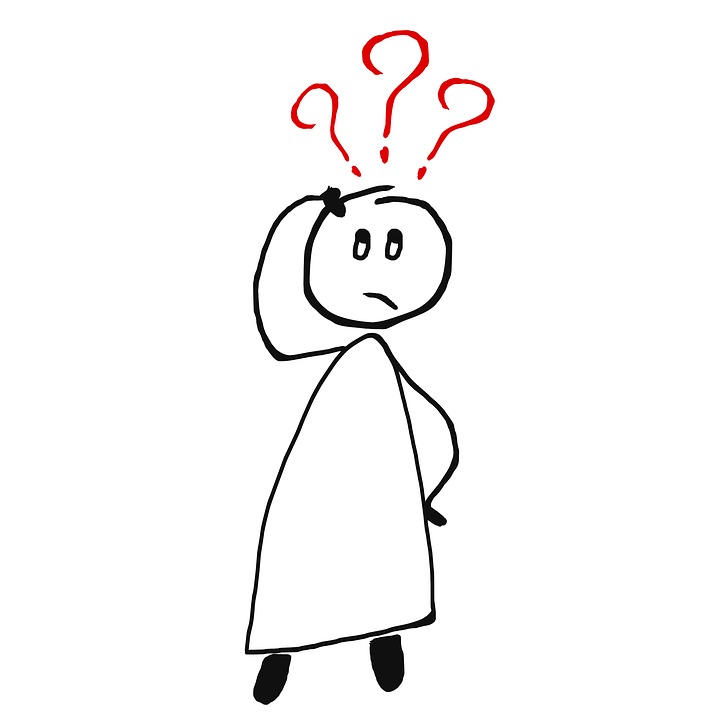 FOCUS - CHD killer questions - Julie Scott Underwriting Proposition Manager UKLB
14 June 2018
15